Immersive Books:
How to Create AR Materials that Flourish

By Sarinporn Chaivisit1, Younglong Kim2, Thanh Do3, and Ayodeji Ibukun21 Kasetsart University, Thailand; 2 Oklahoma State University, United States; 3 Thai Nguyen University, Vietnam
Overview
1. Introduction & Workshop Objective
2. Checking Materials for an Individual Book
3. Creating an AR book
4. Presenting Your Progress
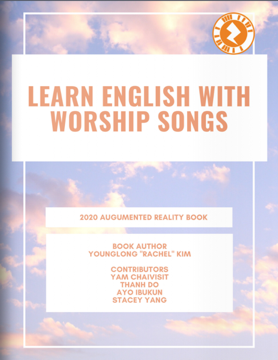 Introduction
Objective
To help you gain skill sets in integrating Augmented Reality (AR) into your professional lives. You will create your own AR books that you can use in your classrooms.
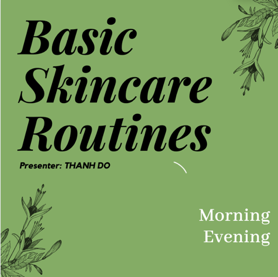 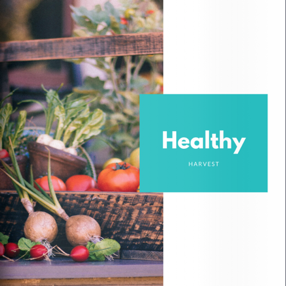 Poll Results
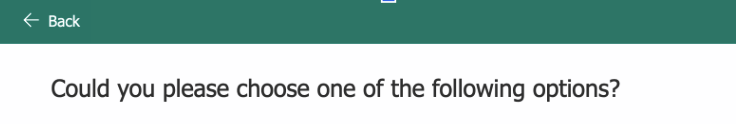 Group 1
(AR book)
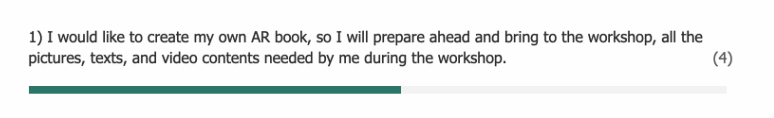 Group 2 (CV)
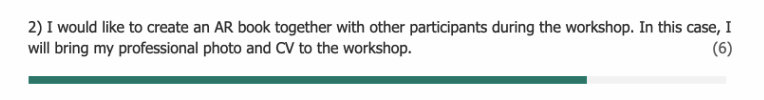 Required Equipment
A laptop computer
Smartphone or tablet to participate in AR app creation activities. 
Individual content
Some text content of one or two paragraph(s)
Images
YouTube video link(s) related to the lesson that you would like to teach.
Showcase of AR Books
 (Downloading Zappar App)
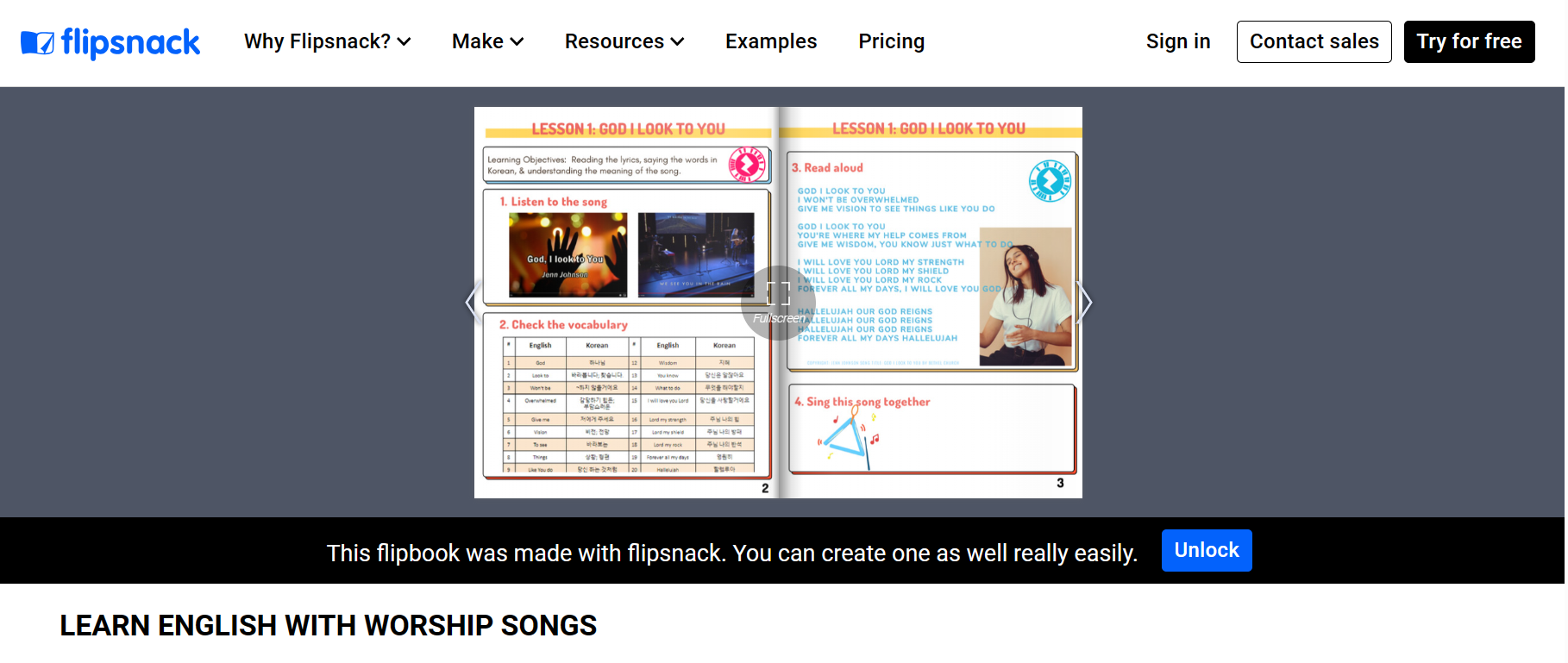 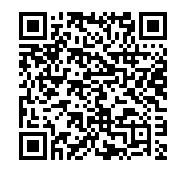 Download the Zappar App on your phone
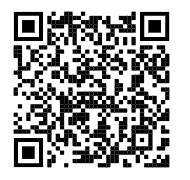 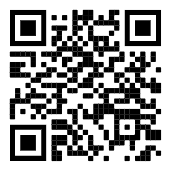 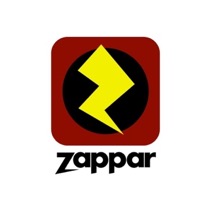 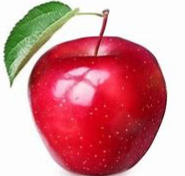 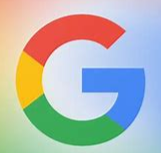 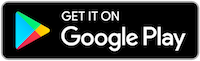 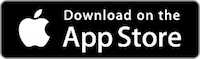 Image of the Zappar App
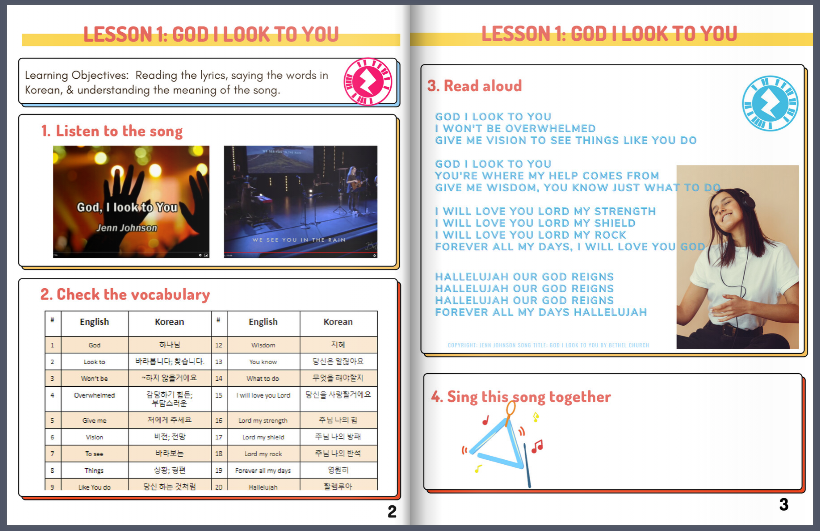 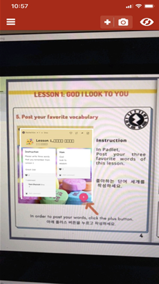 Second image of the Zappar App
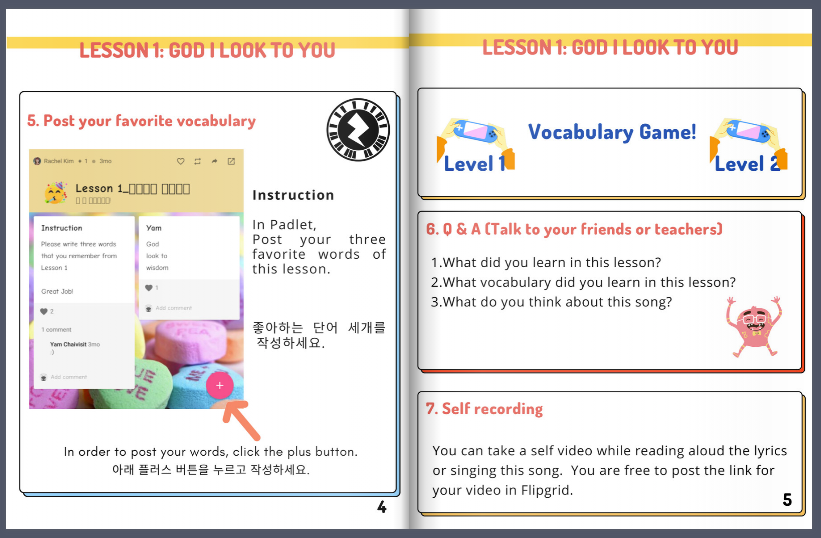 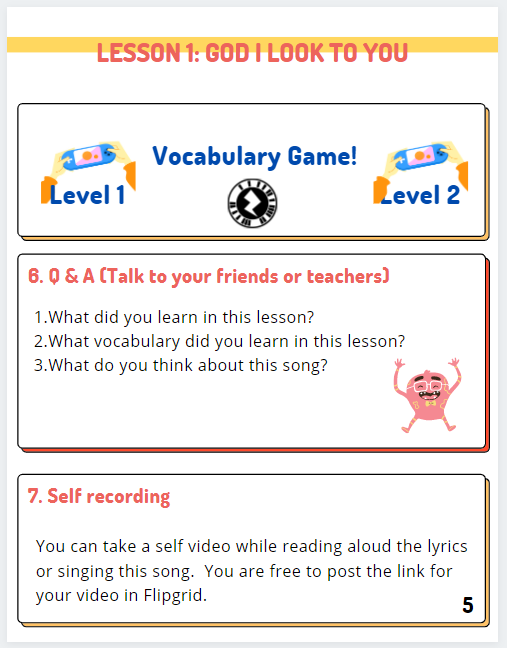 Third image of the Zappar app
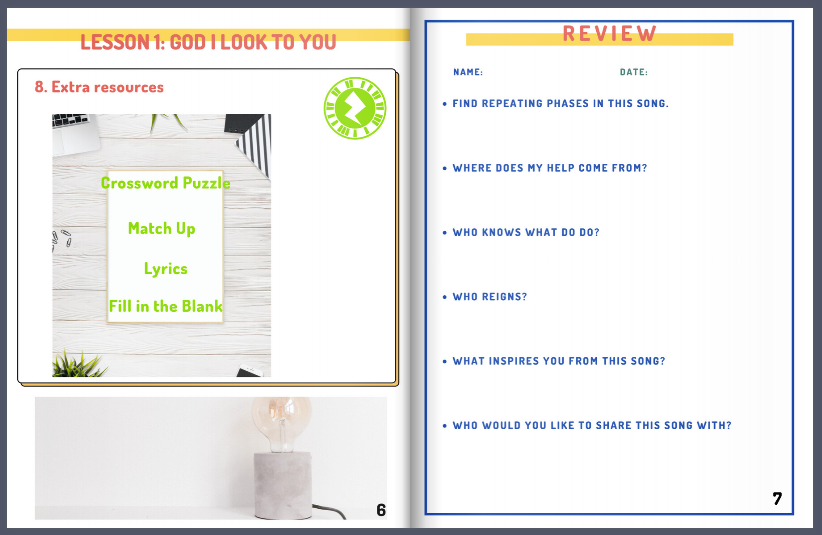 Sample AR Books
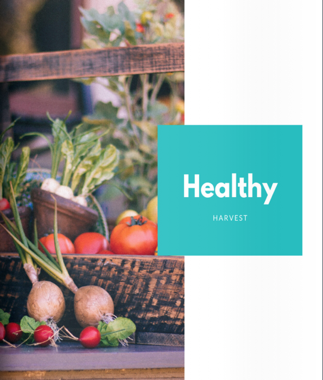 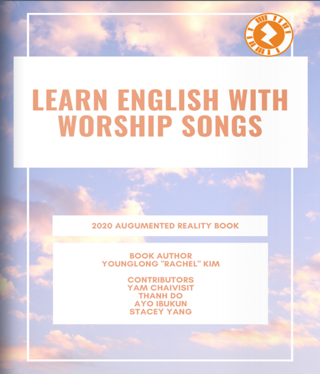 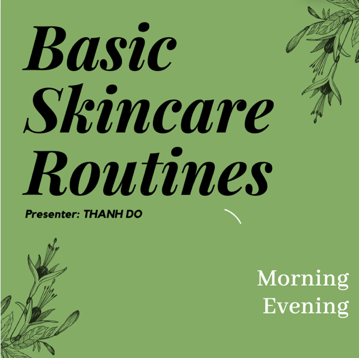 Click the book images to explore these sample AR books.
Set Up Canva and Zappar
Canva
Zappar
Flipsnack
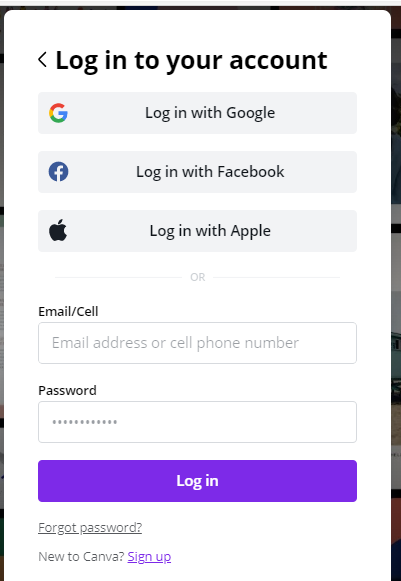 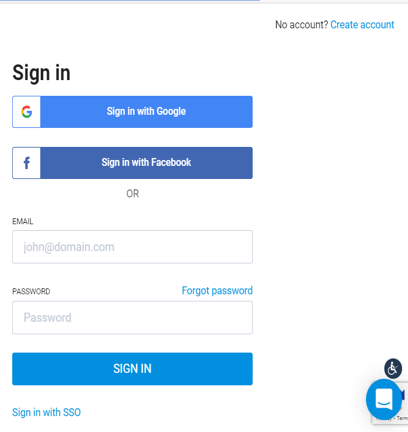 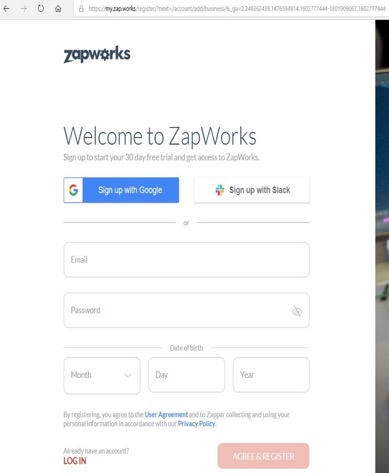 ** Each link will be in the chat room.
Set Up Canva and Zappar pg. 2
Canva
Zappar 
Flipsnack
Please type “done” once  you complete signing up on these three websites.
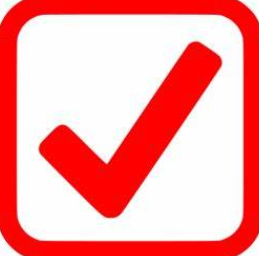 ** 15 minutes will be given and let us know if you any have questions.
Main Steps to Create an AR Book
Create paper-based instruction on Canva
Add multimedia content on Zappar
Turn paper-based instruction into a book on Flipsnack
Sample Product
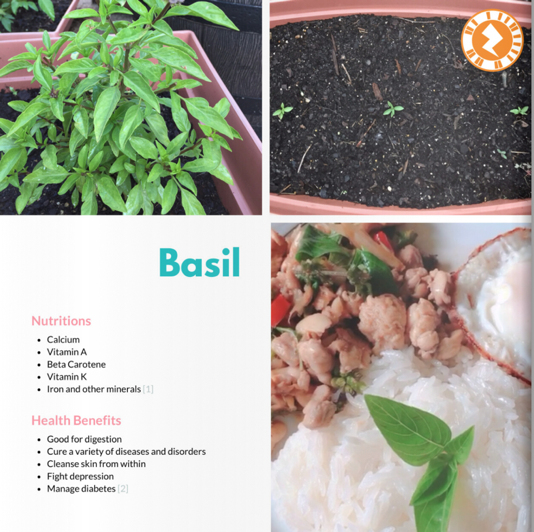 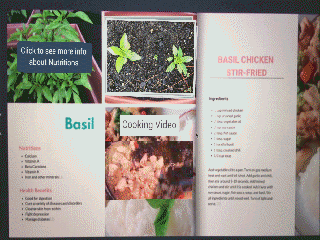 Log in to Canva.com
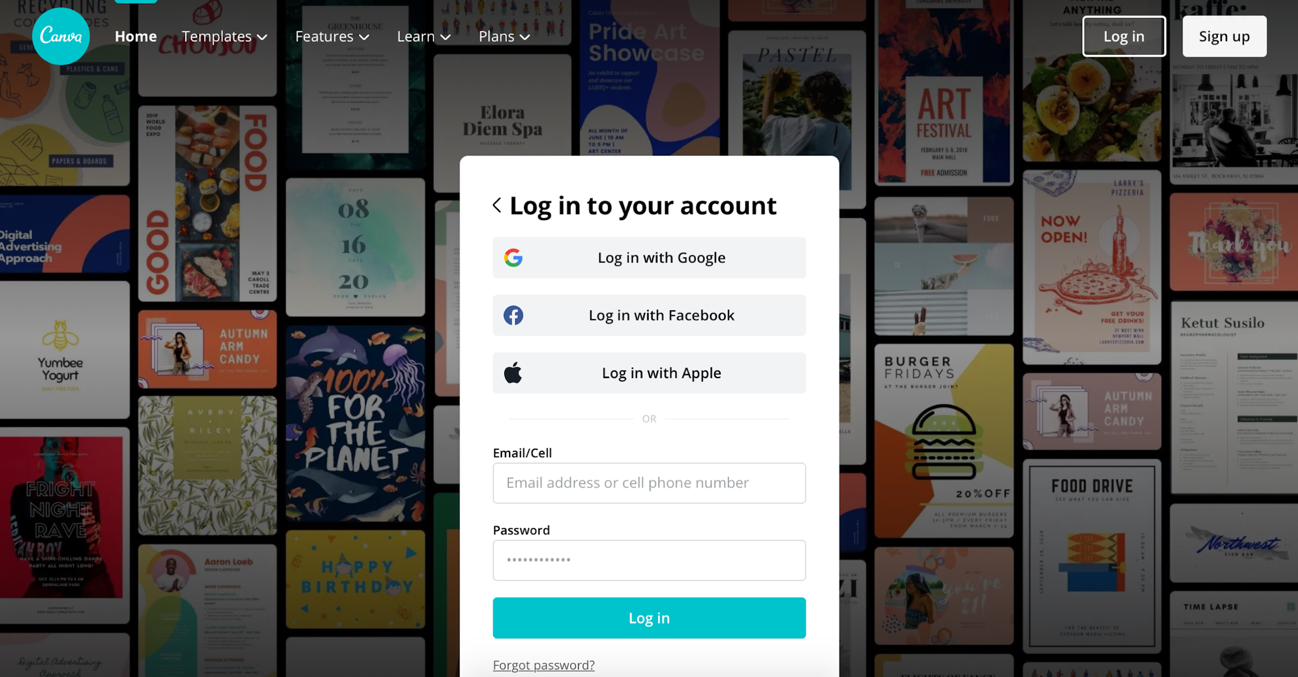 2. Search for a book template
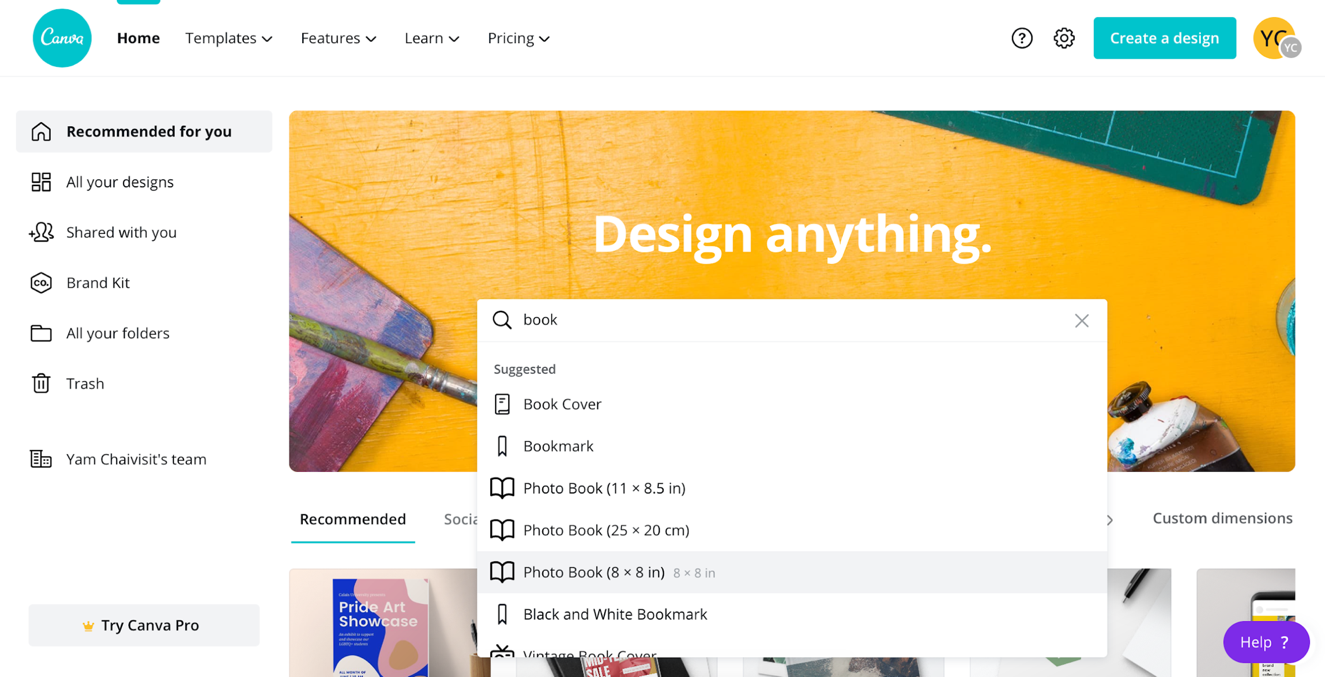 3. Select Photo Book (8 x 8 in)
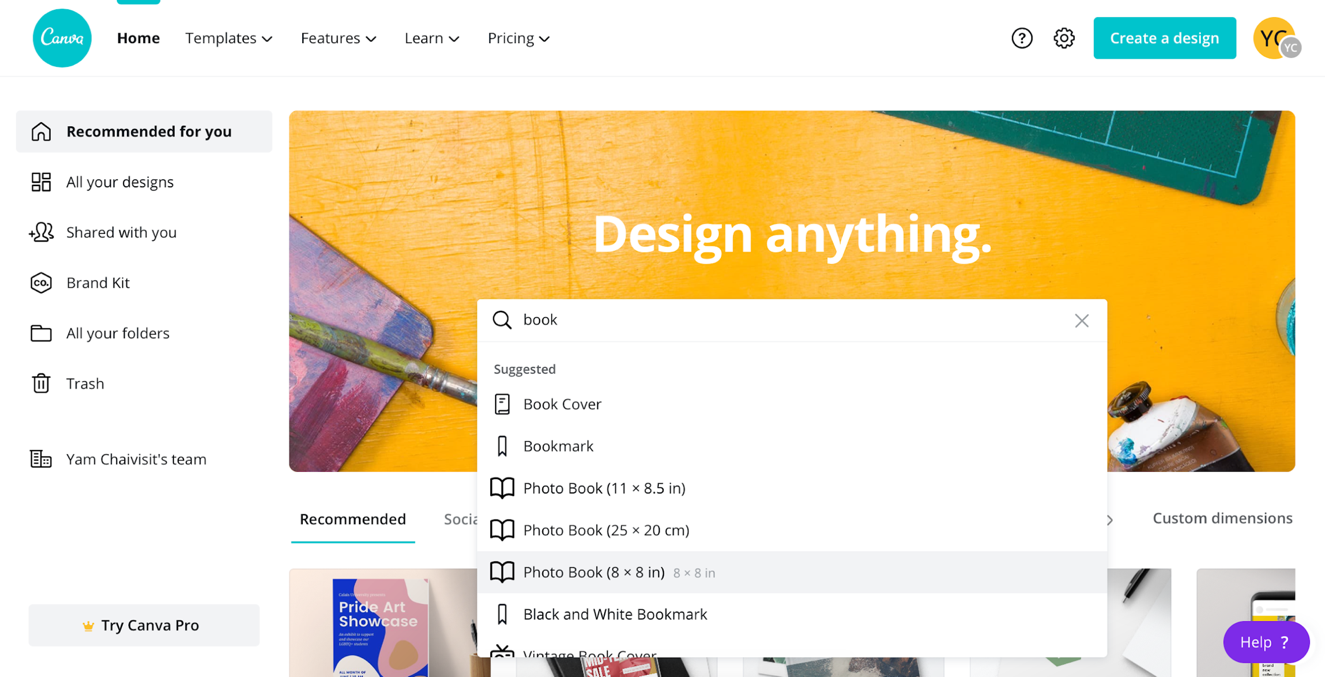 4. Select a template
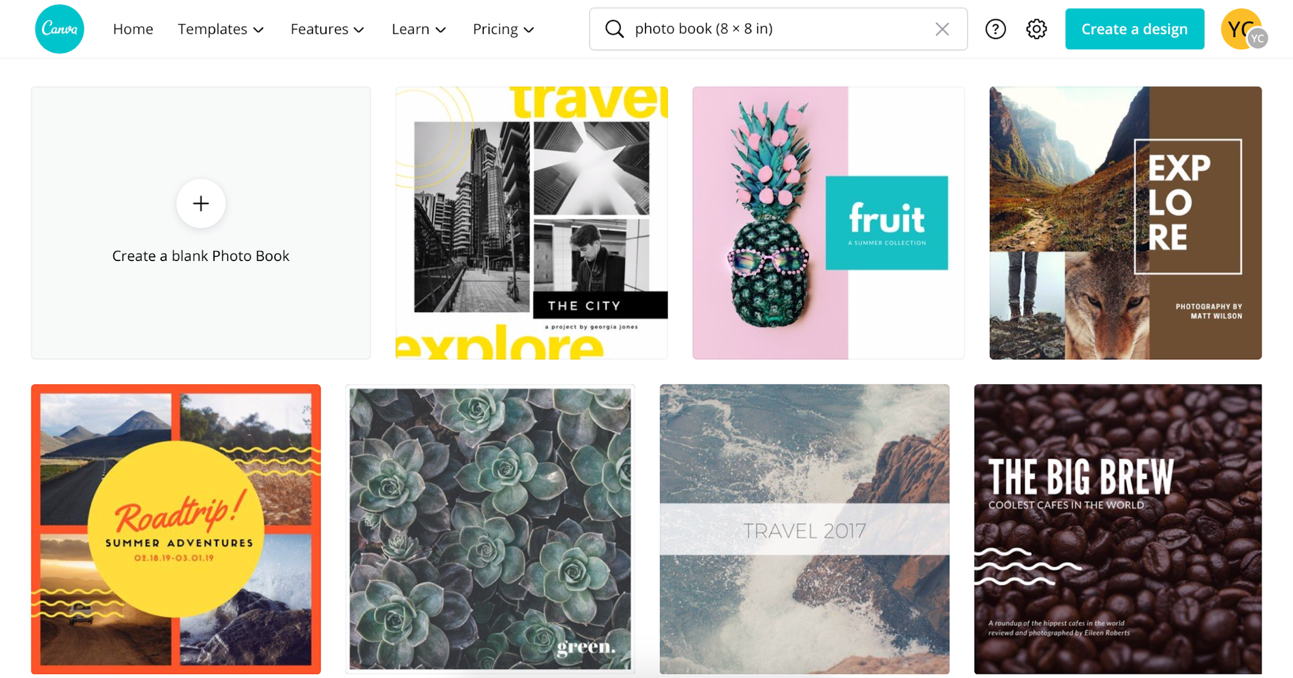 5. Rename the book title
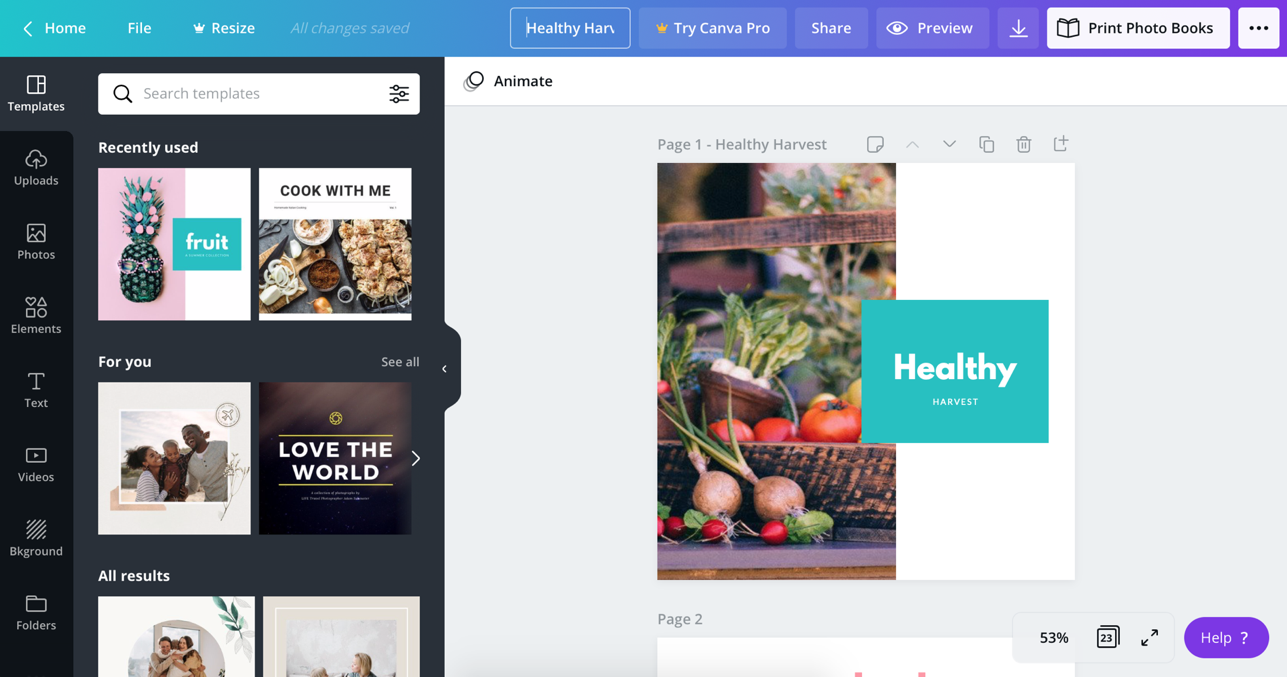 6. Add content such as pictures and texts
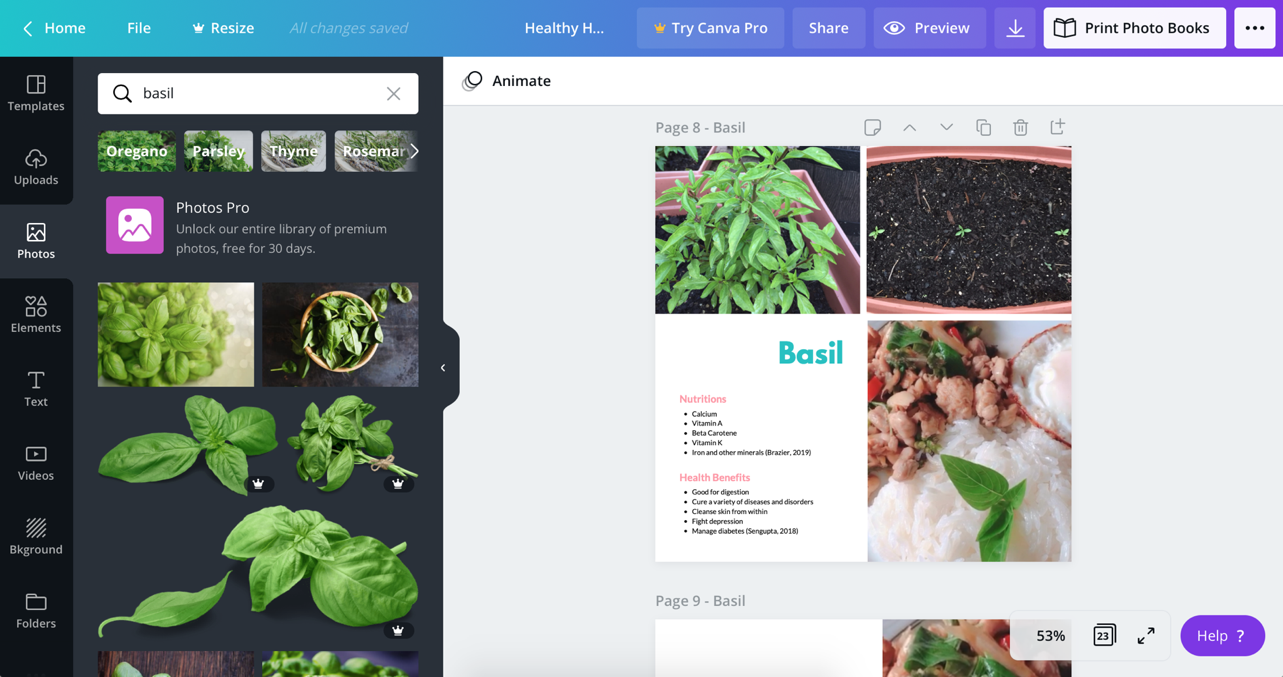 7. Save pictures on your drive
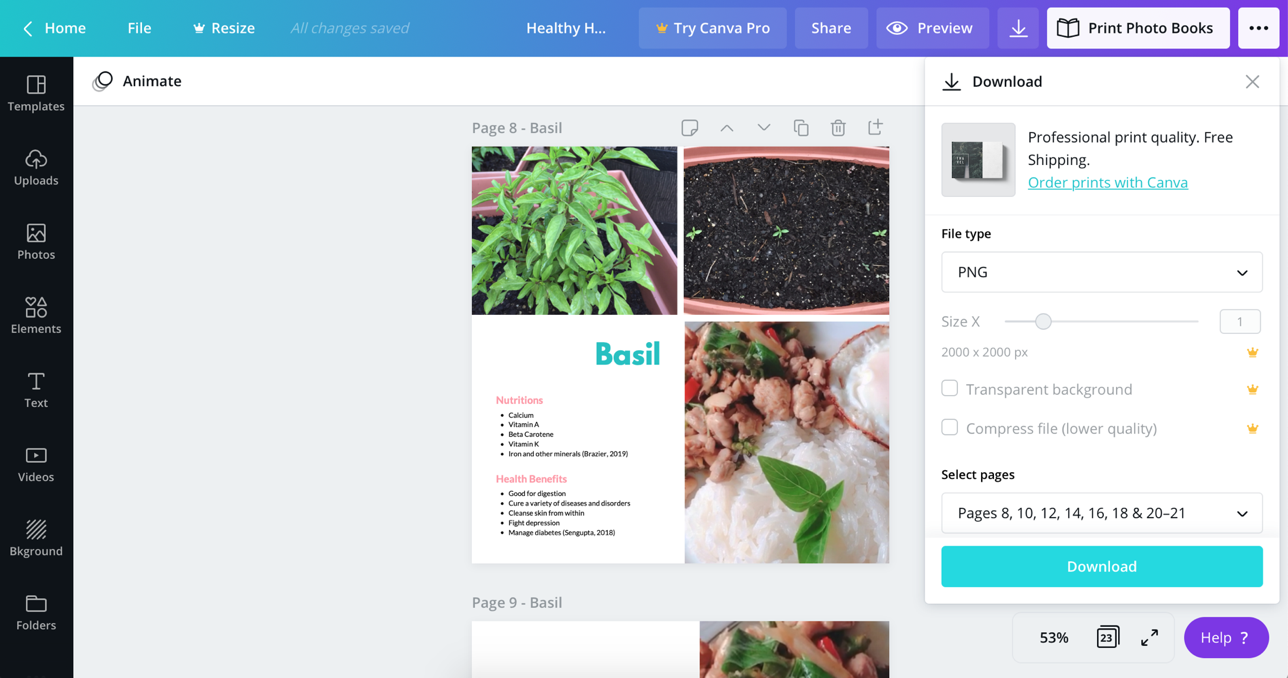 8. Log in to Zap.works
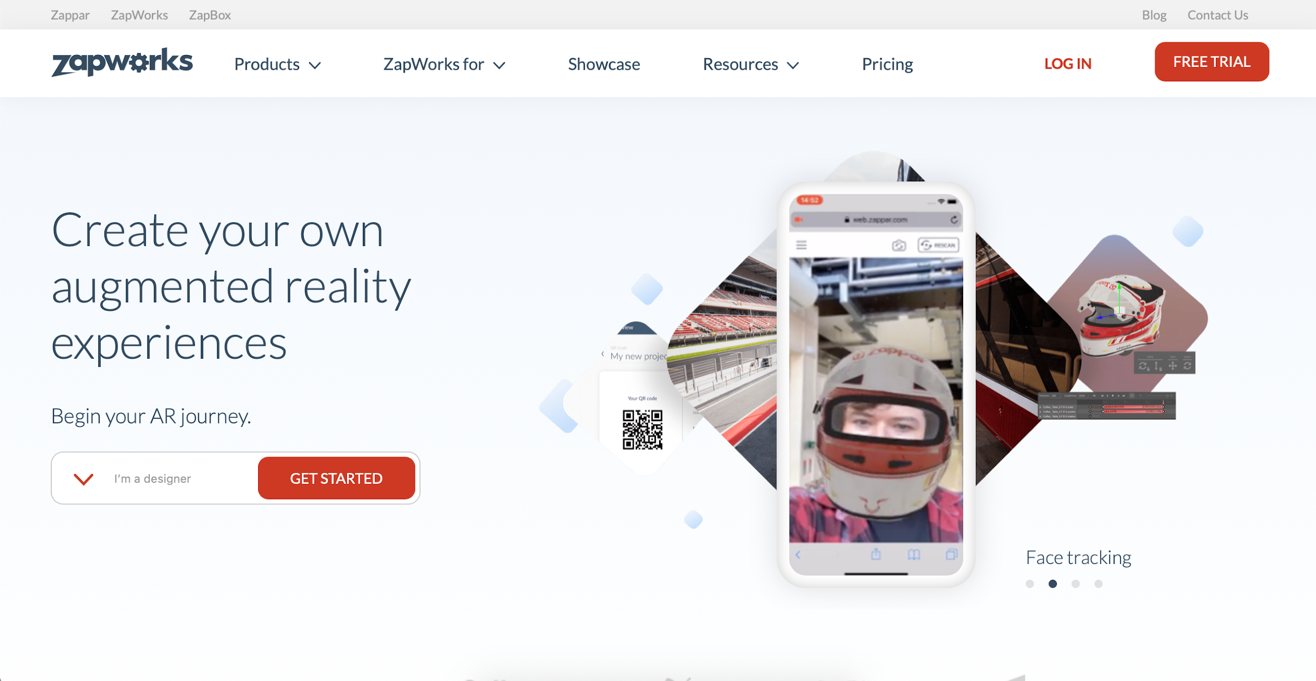 9. Create a new Zapworks project
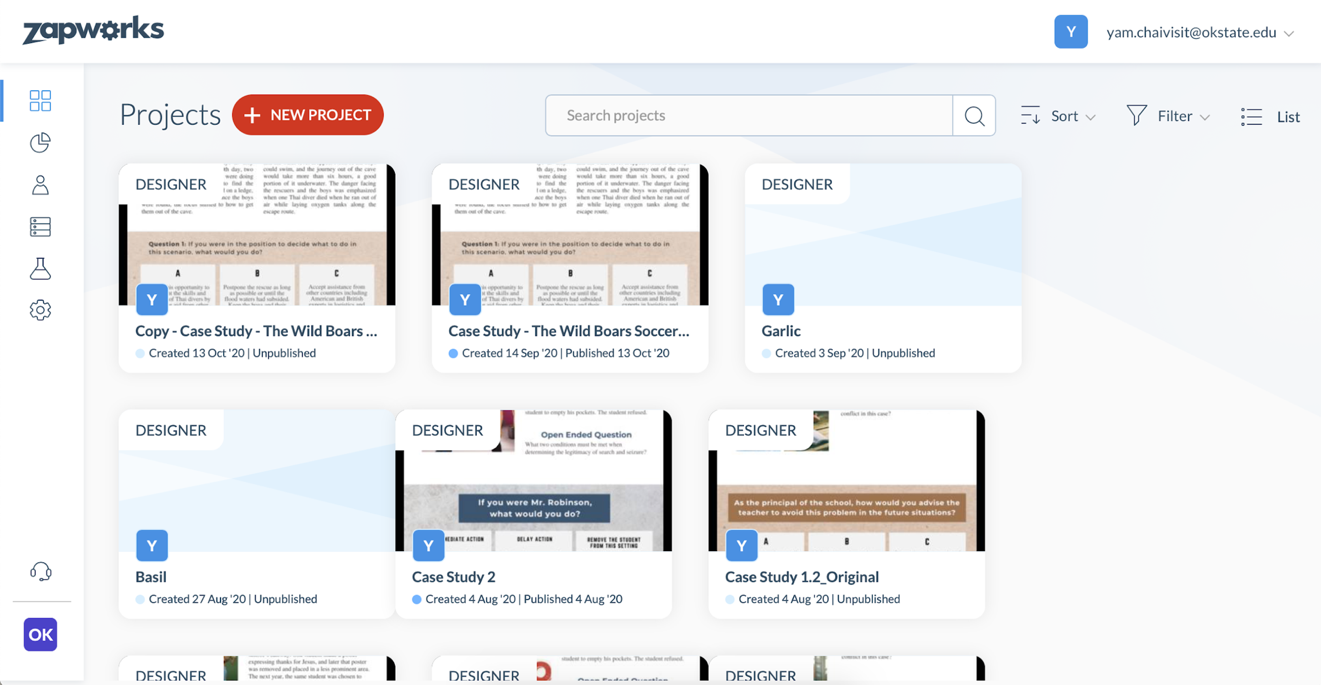 10. Name the project
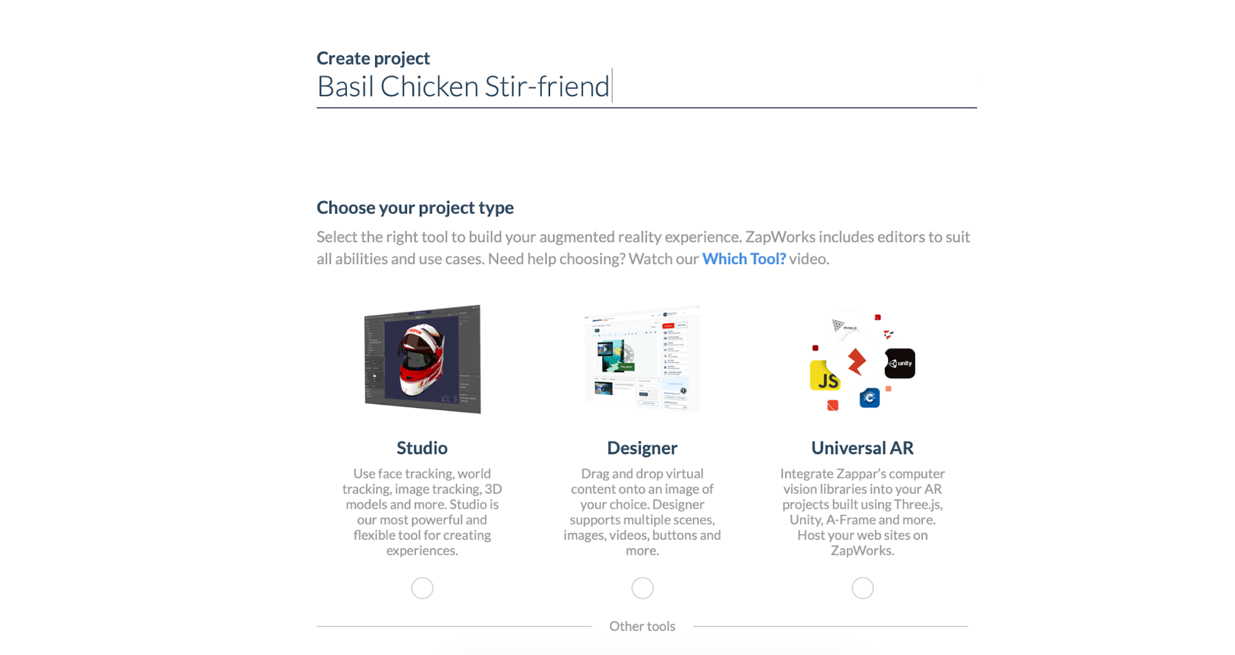 Basil Chicken Stir Fried
25
11. Select Designer and click Next Step
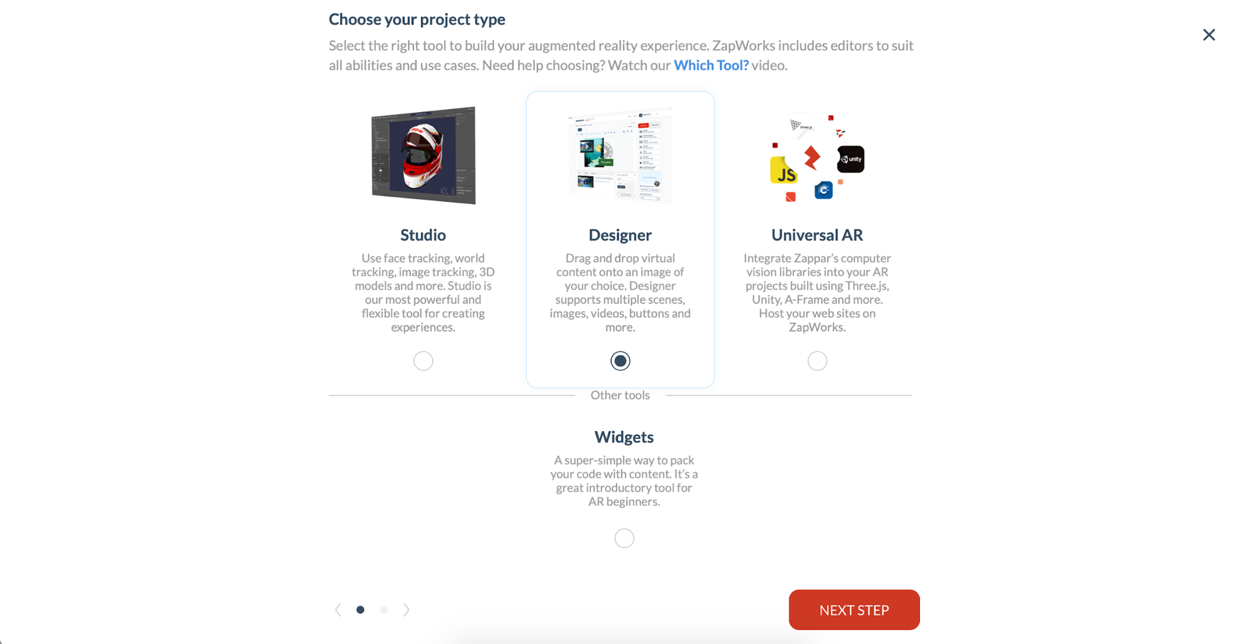 12. Choose Zapcode and click Create Project
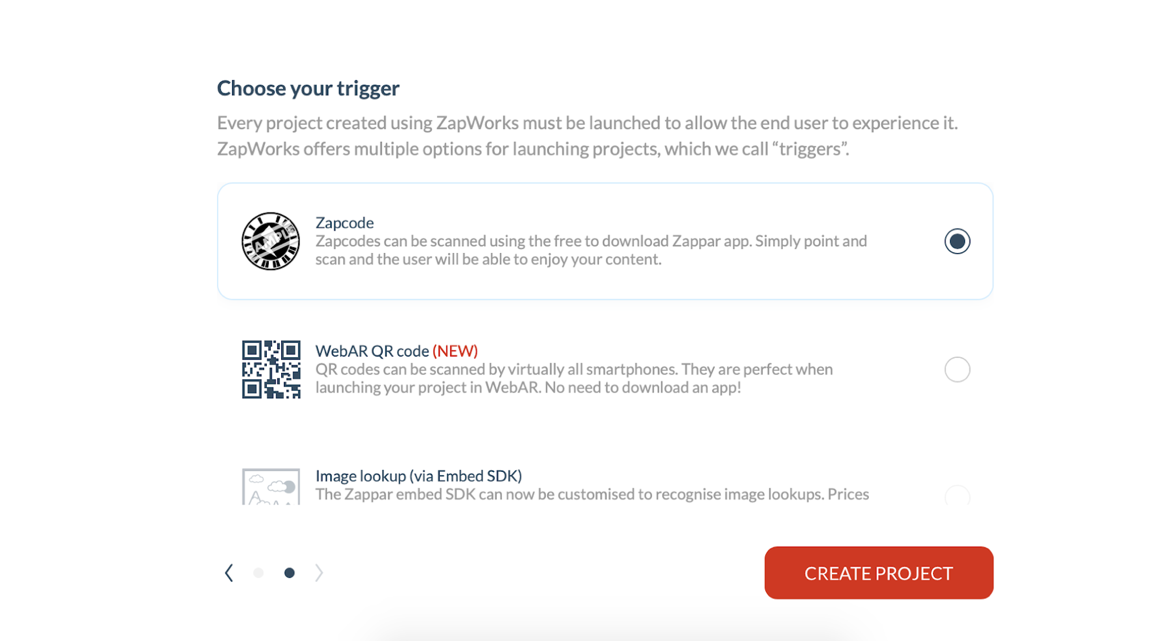 13. Click Open Designer
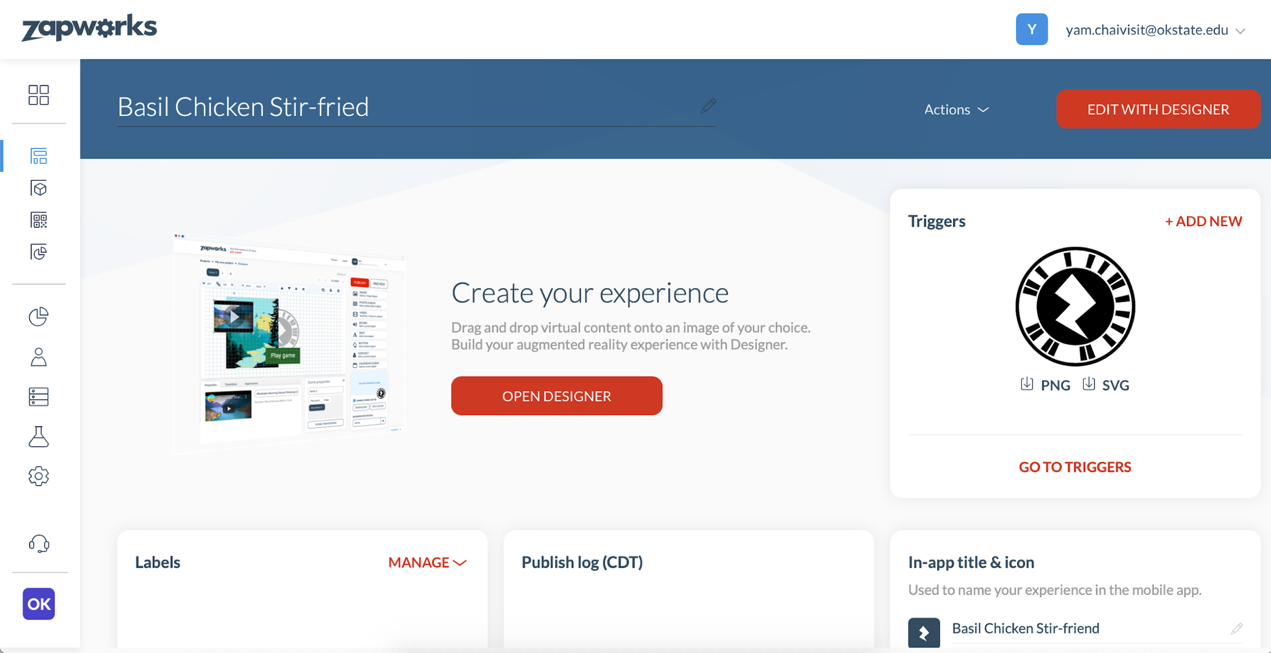 14. Click Download Your Zapcode
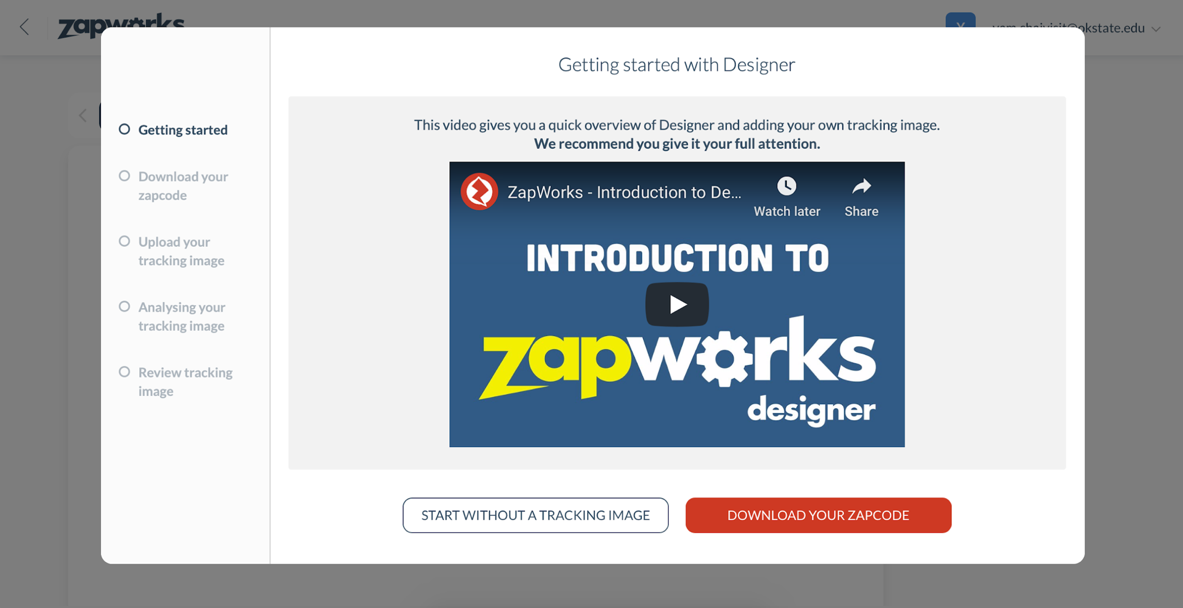 15. Click Continue
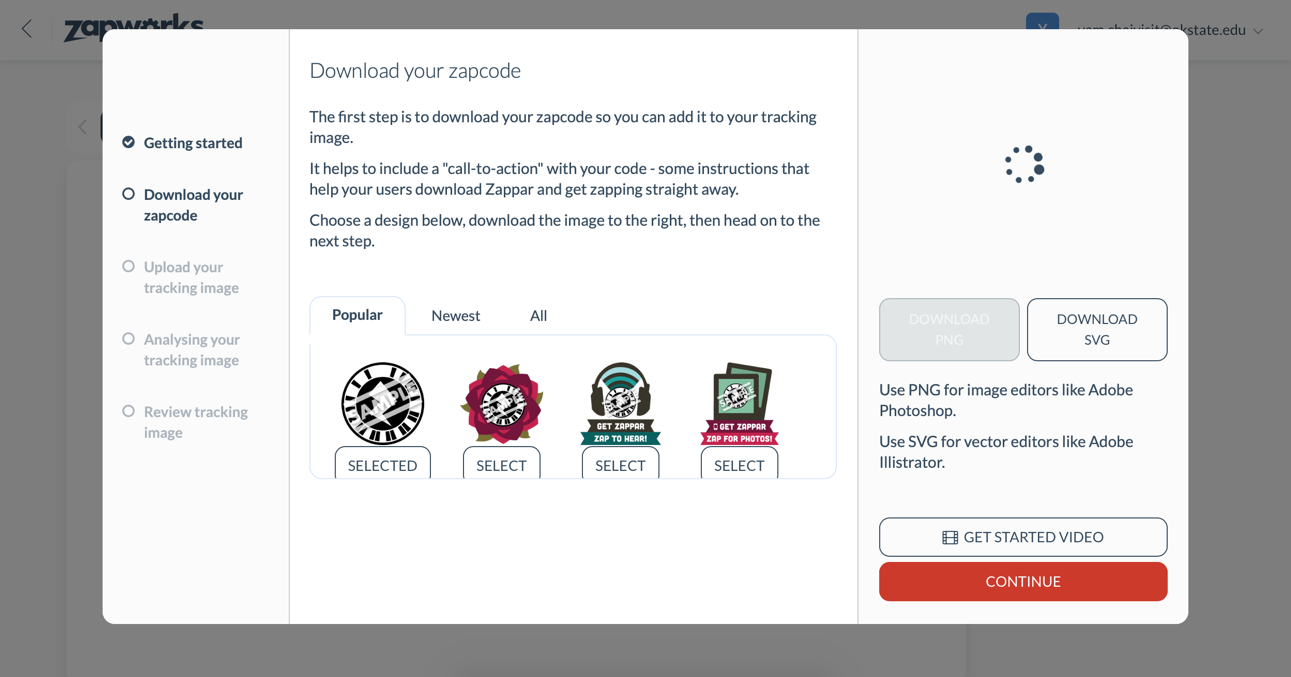 16. Click Upload Tracking Image
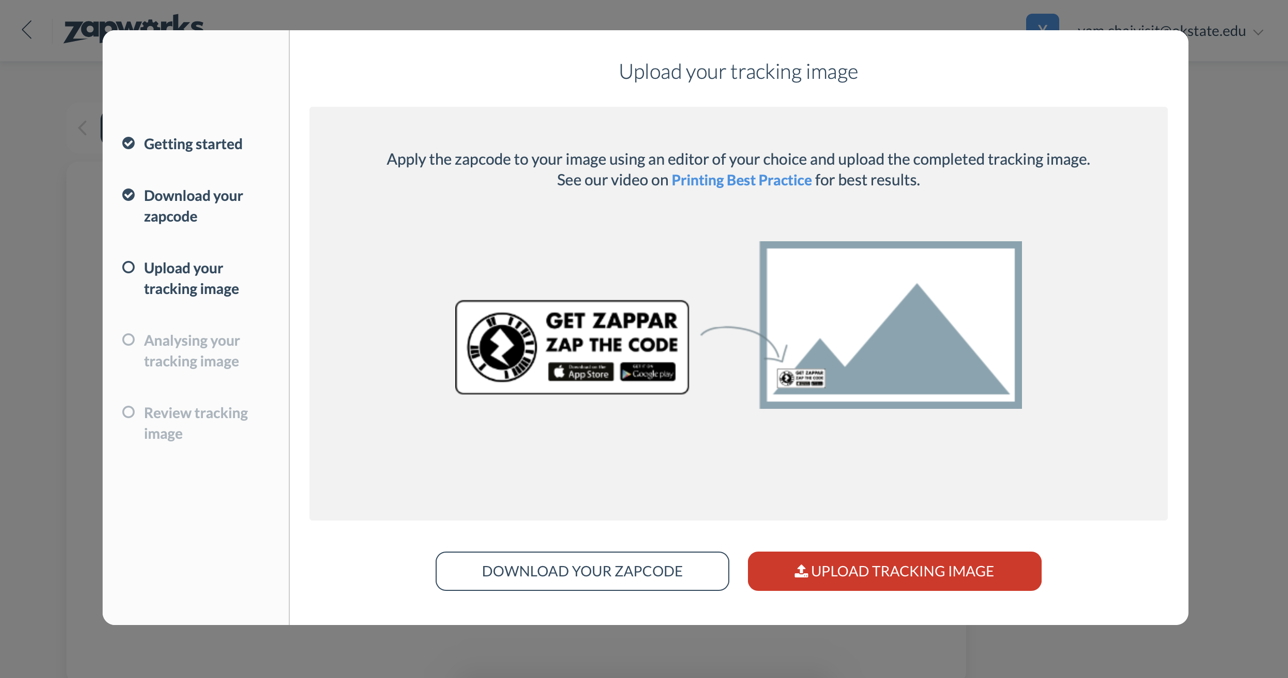 17. Select a tracking image
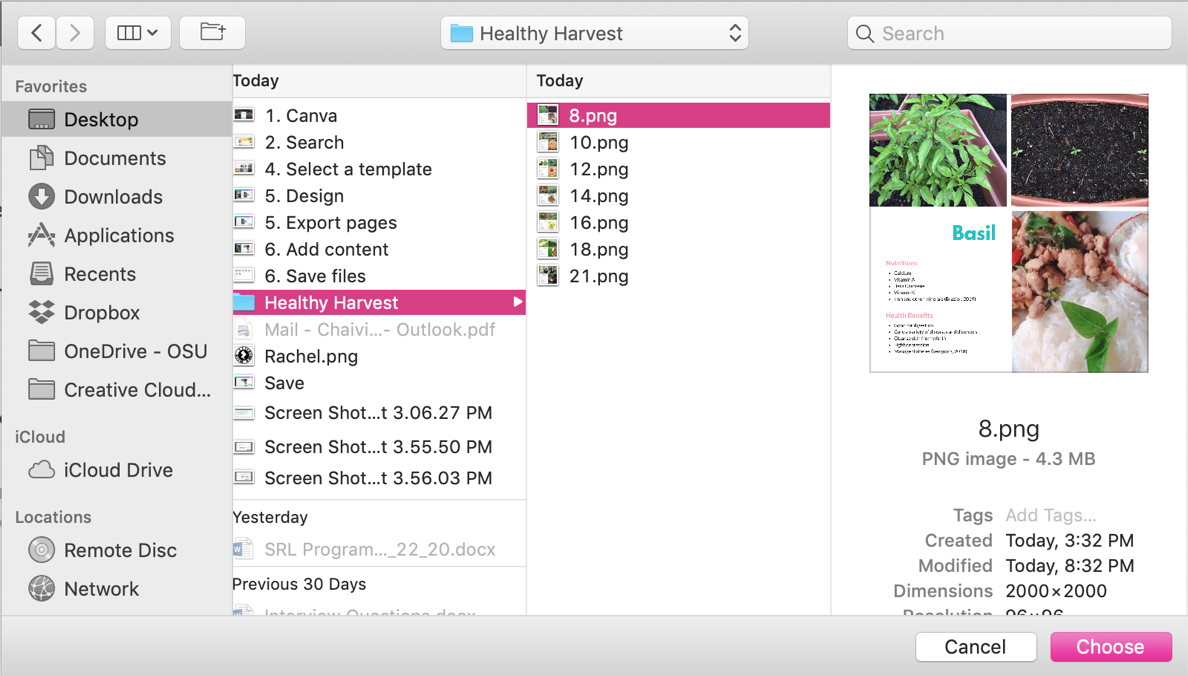 18. Click Use This Tracking Image
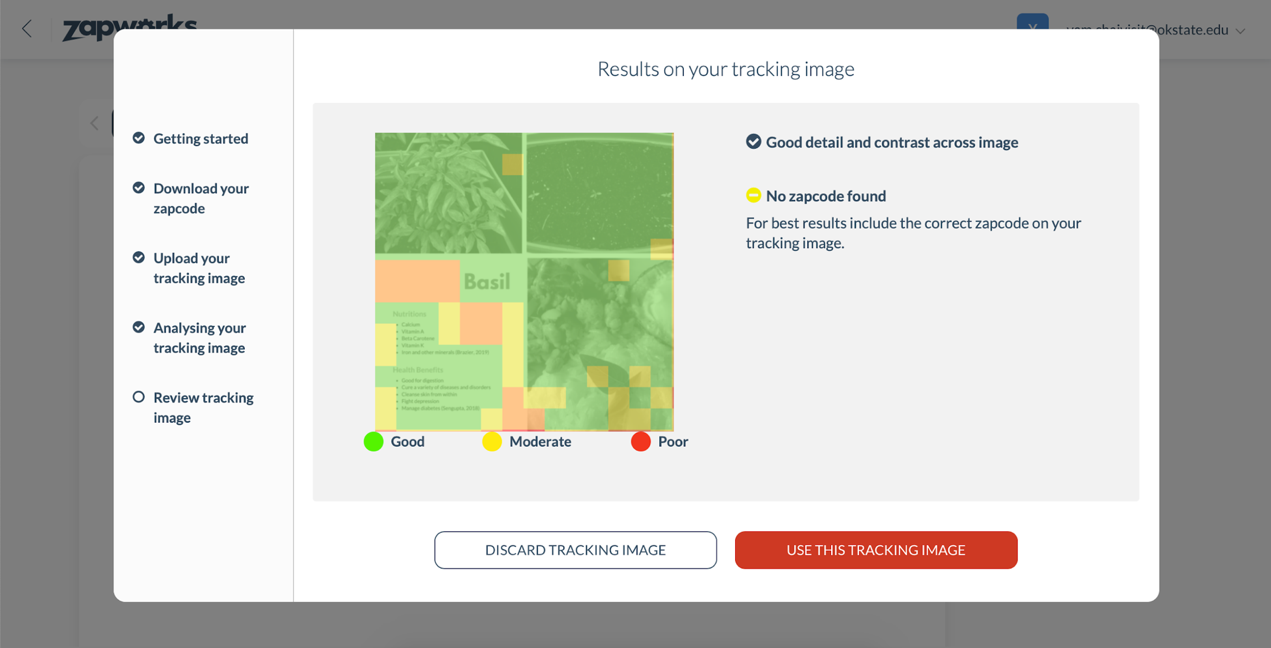 19. Add multimedia content from the menu
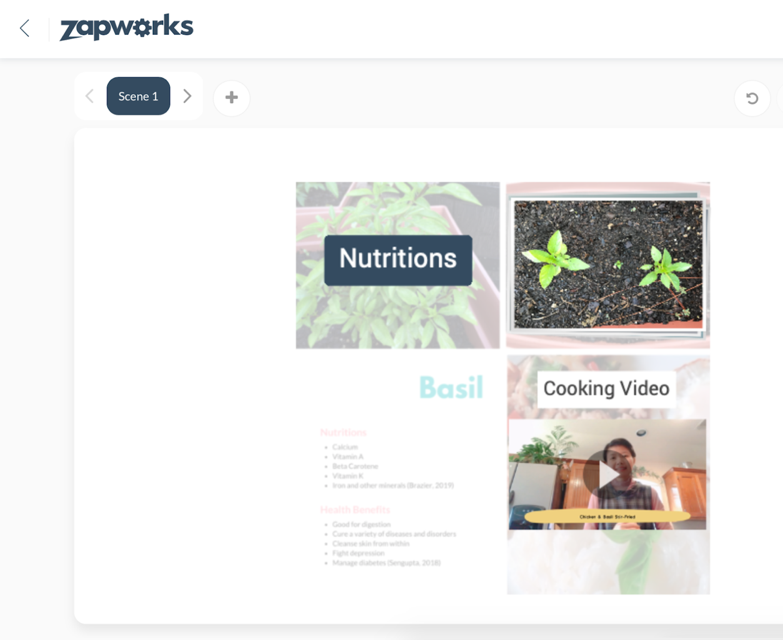 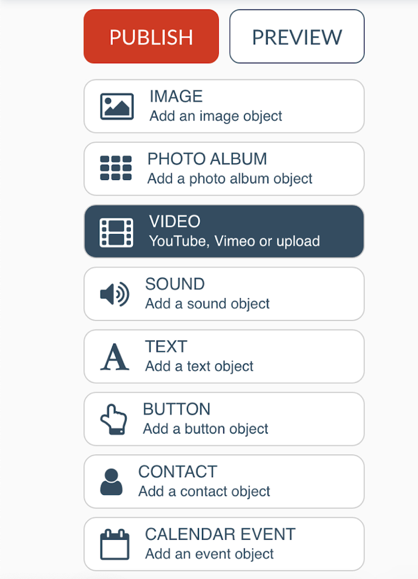 20. Click Publish and Preview. Then, scan a temporary AR code with the Zappar App.
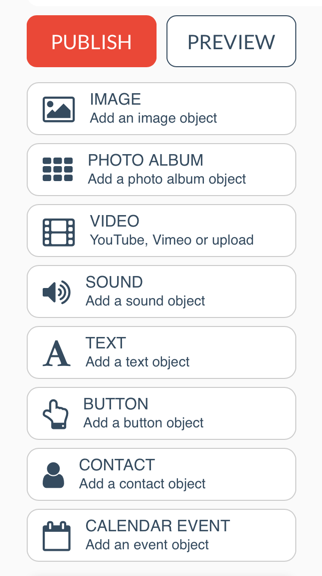 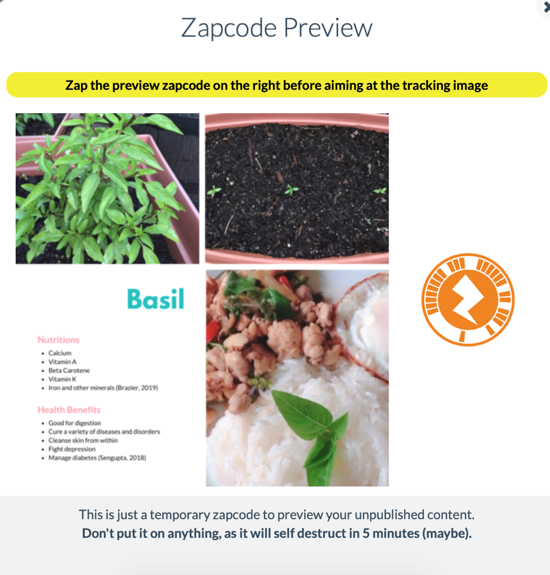 21. Download a Zap code as .PNG file
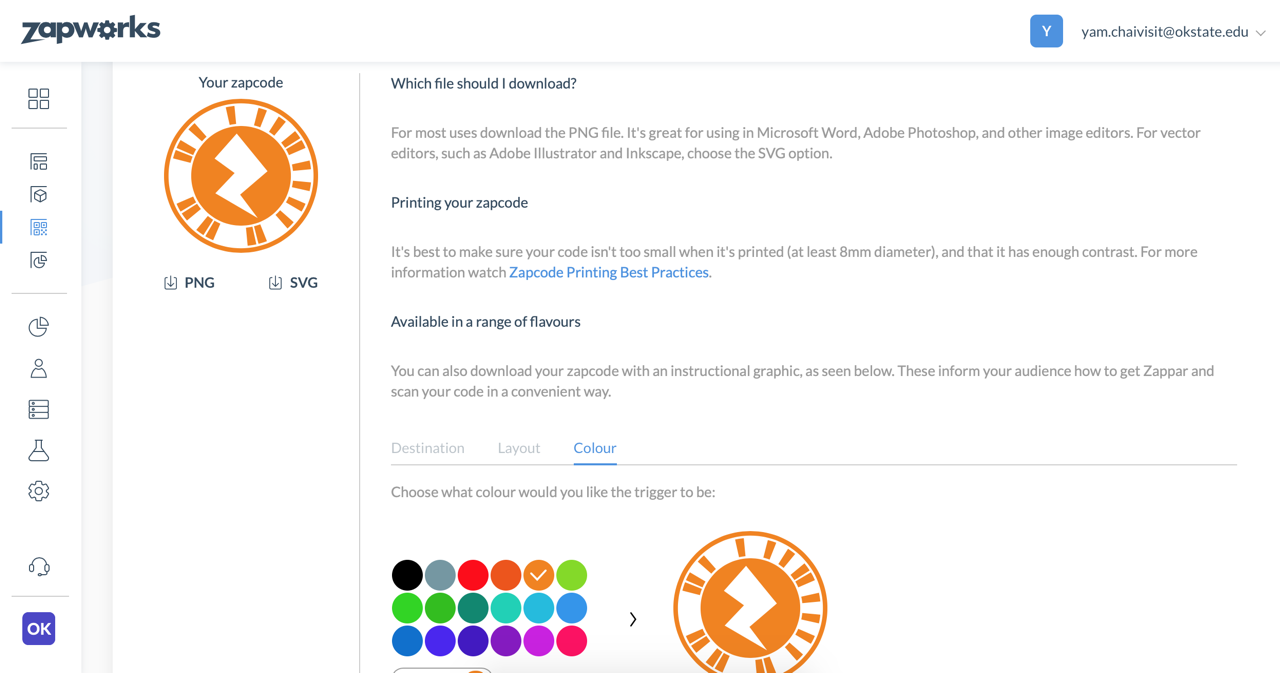 22. Upload the AR code to your Canva design
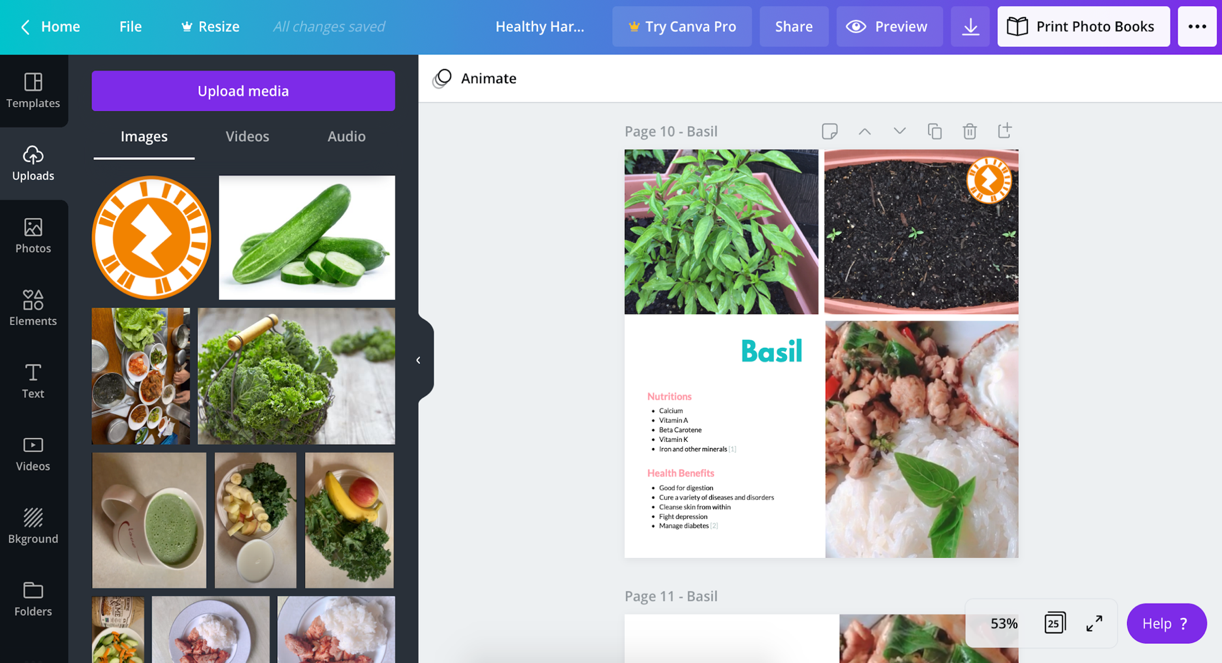 23. Download All pages as PDF Standard
1
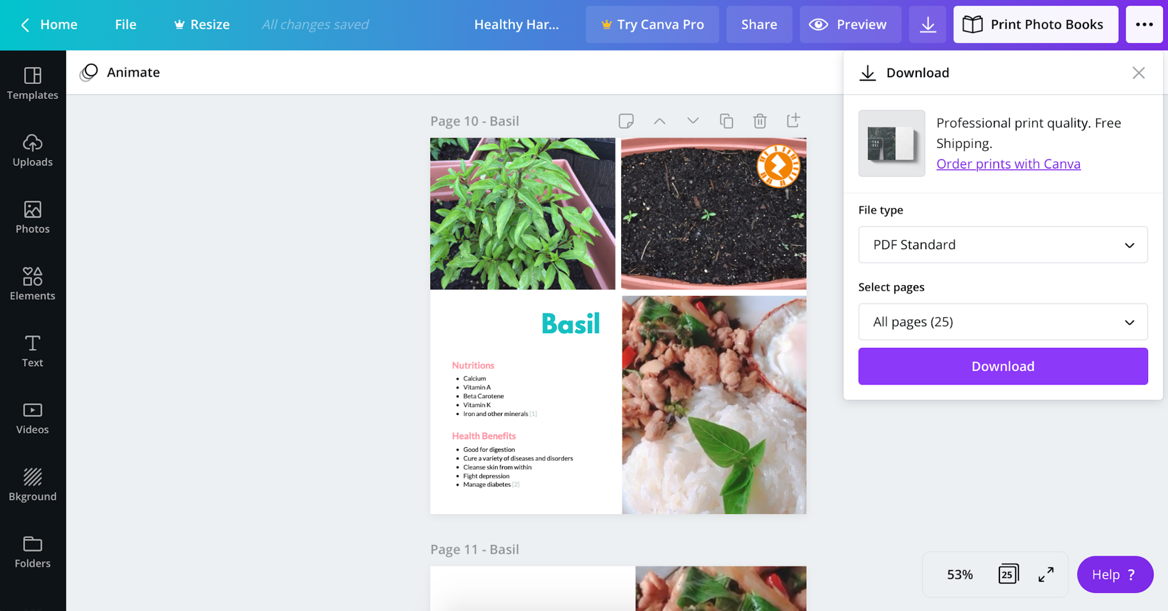 2
24. Login into Flipsnack
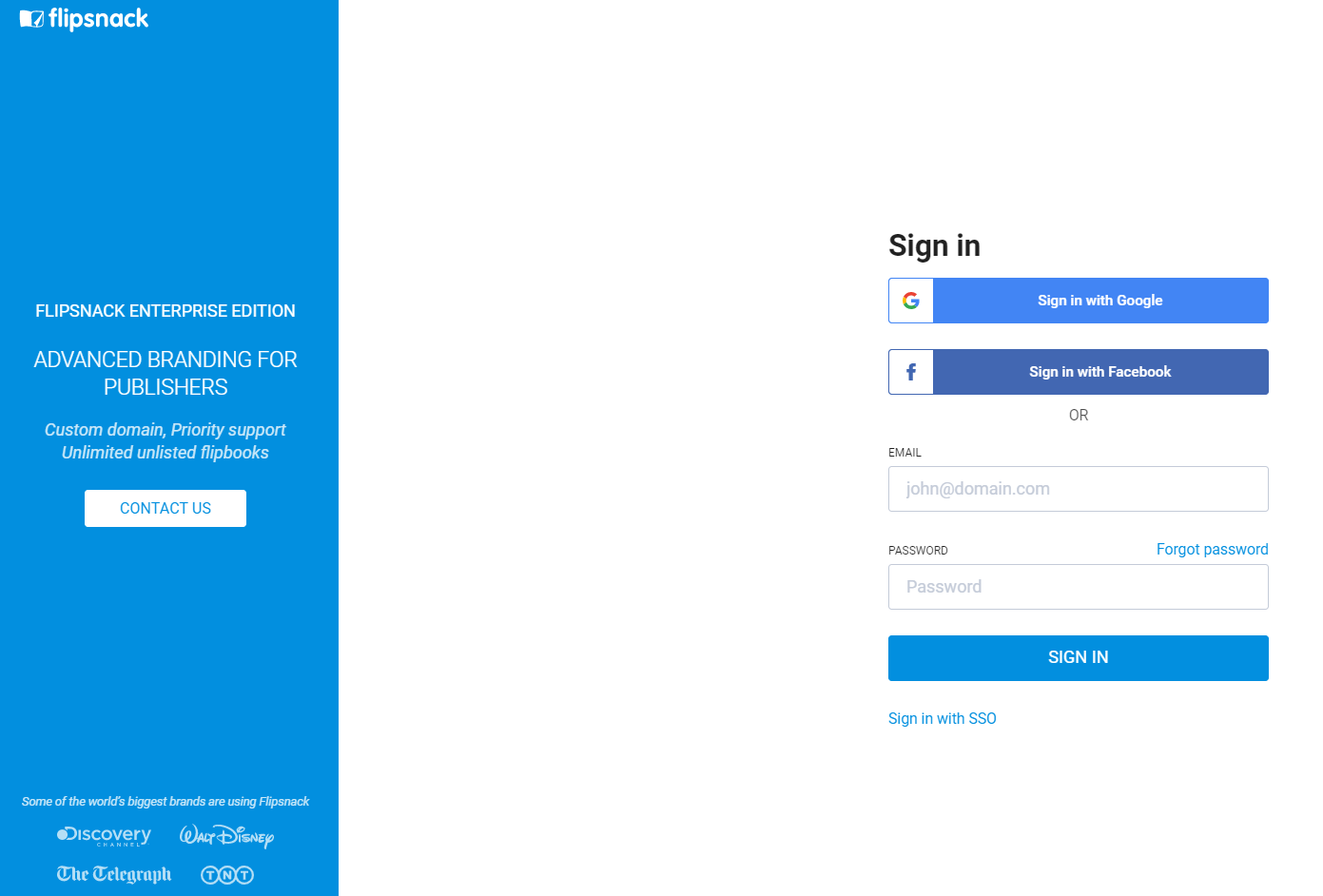 25. Choose My Flipbooks
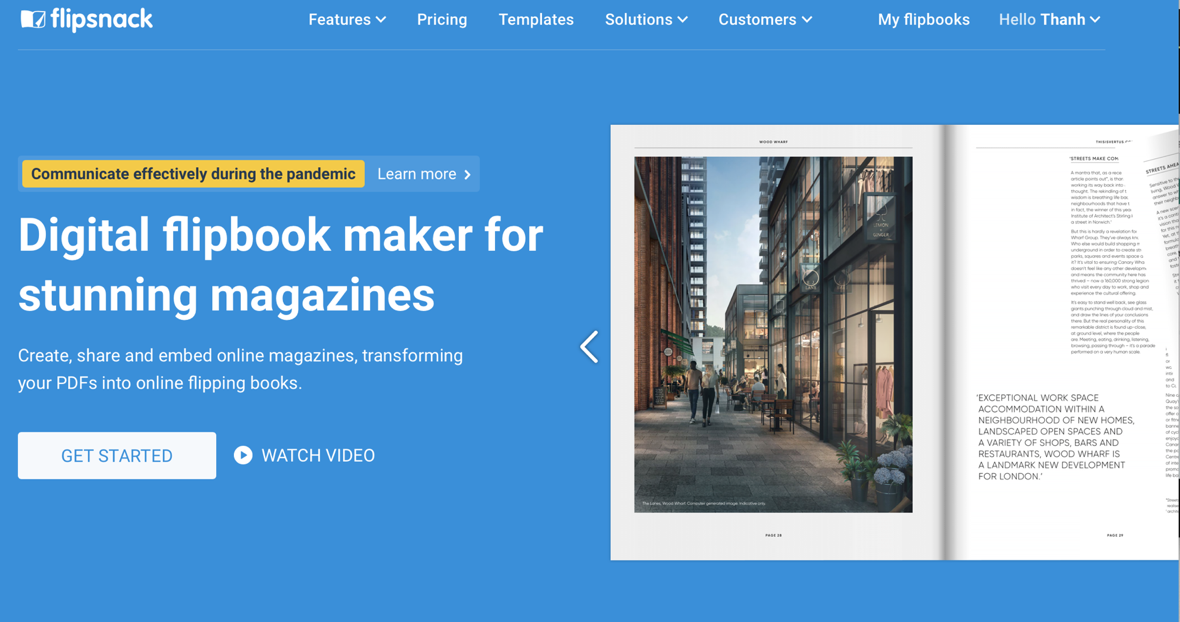 26. Upload PDF
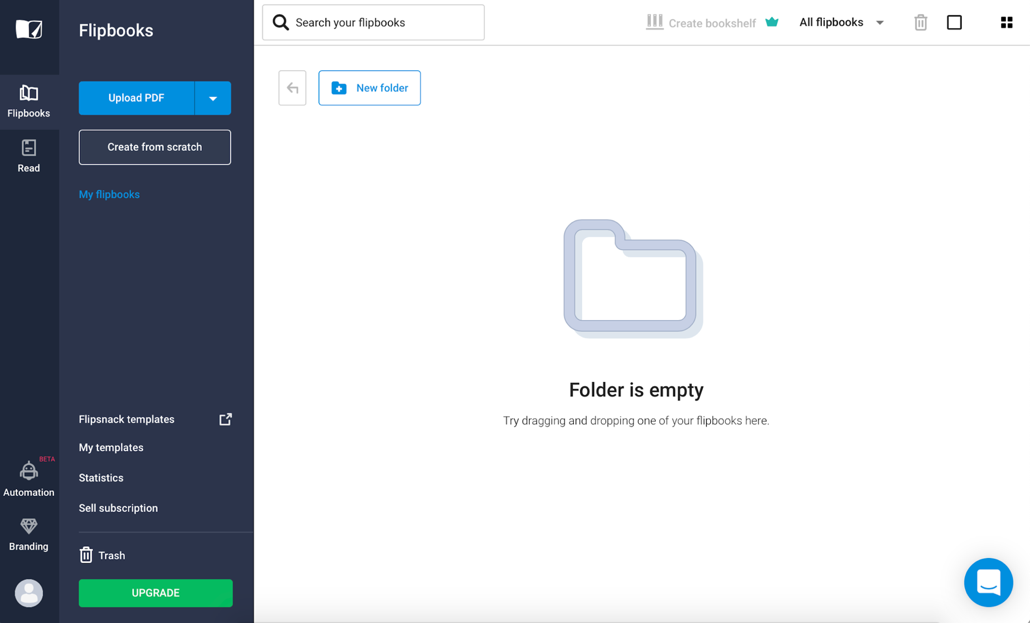 27. Customize the book
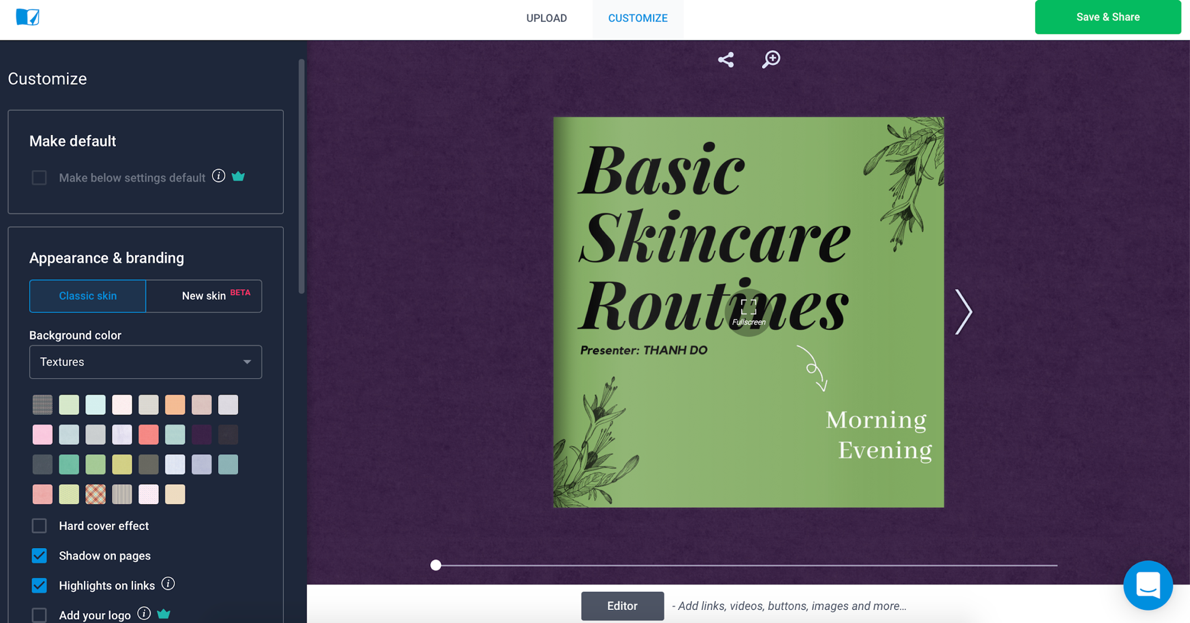 28. Save and Publish
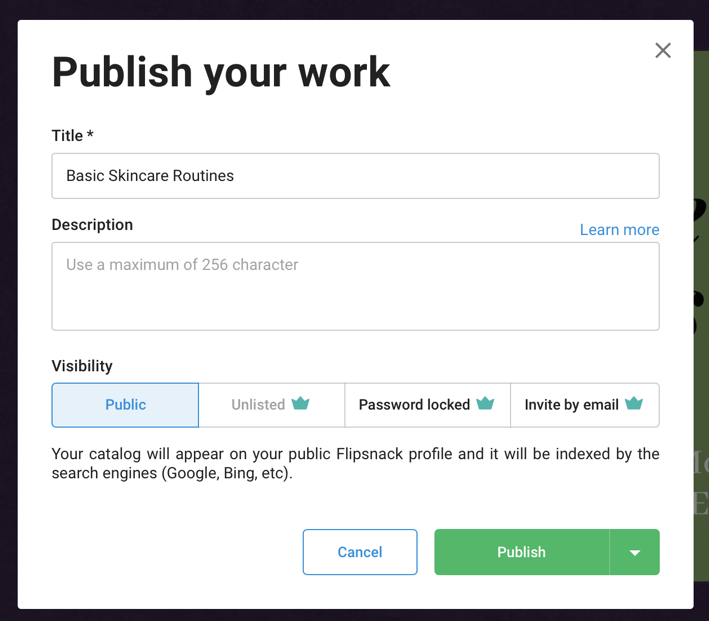 29. Share
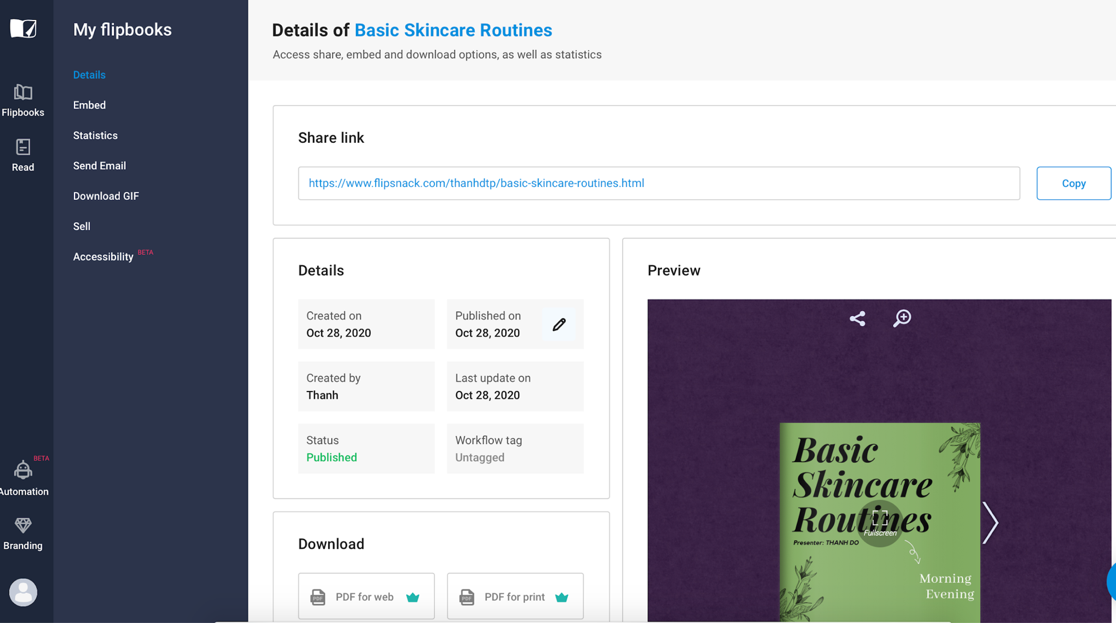 Breakout Rooms
About 60 minutes
Canva - 20 minutes
Zappar - 30 minutes (including adding the code in Canva 10 minutes)
Flipsnack - 5 minutes
Q & A - 5 minutes
Group Work  
Room 1 - Individual book
Room 2 - General book (cv)
Share your masterpiece and thoughts!
Volunteer attendees will share their screens and present their AR Books that they created.
Could you share your thoughts on creating your AR artifact?
Let’s open Padlet click this link (from the chat)
Share any potential ideas of creating AR books
Share your experience for today
What do you think about making AR books?
Thank you!
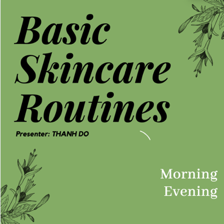 Gift: AR Books
Available on Facebook
      AR Flourish Books


Follow us: 
www.facebook.com/arflourishbooks
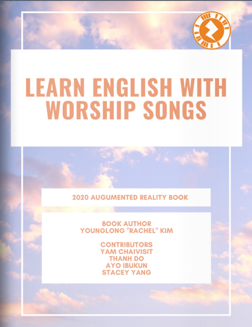 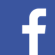 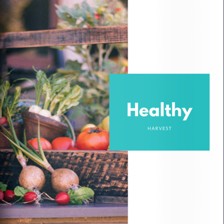